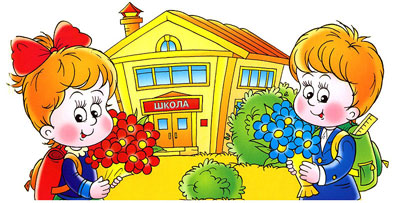 Презентация по теме «Глагол» для 2 класса.                                             Выполнила учитель                            Дёмина Ирина Александровна.
Продолжай-ка!
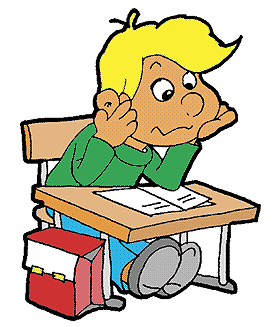 Части речи  которая обозначает предмет называется…
Оно может быть ед. и мн. числа
Какого рода могут быть имена сущ.
Словарный диктант.
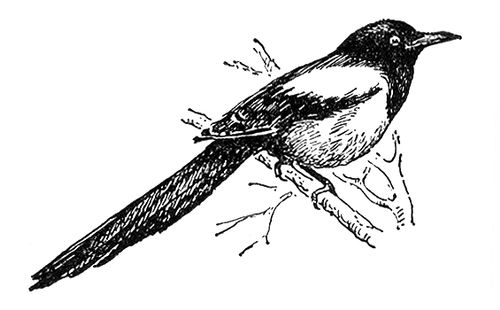 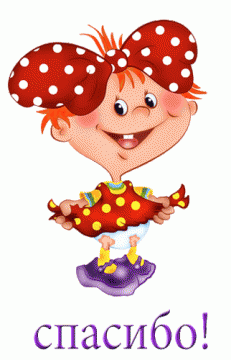 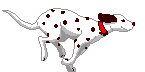 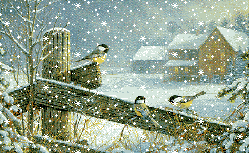 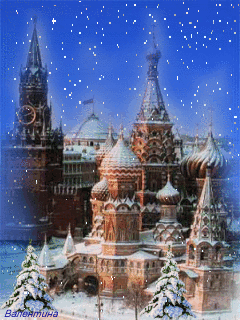 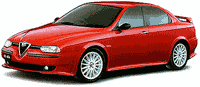 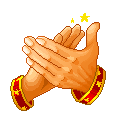 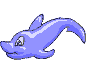 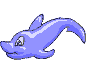 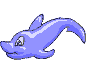 Угадай-ка!
Расскажи , что делает каждый предмет?
Расскажи , что делает каждый предмет?
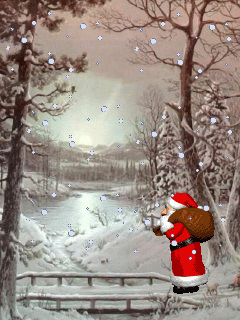 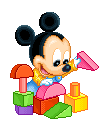 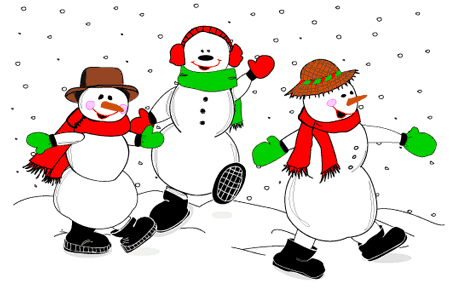 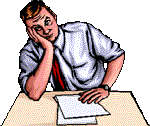 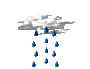 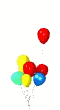 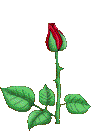 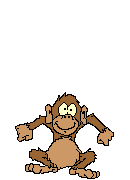 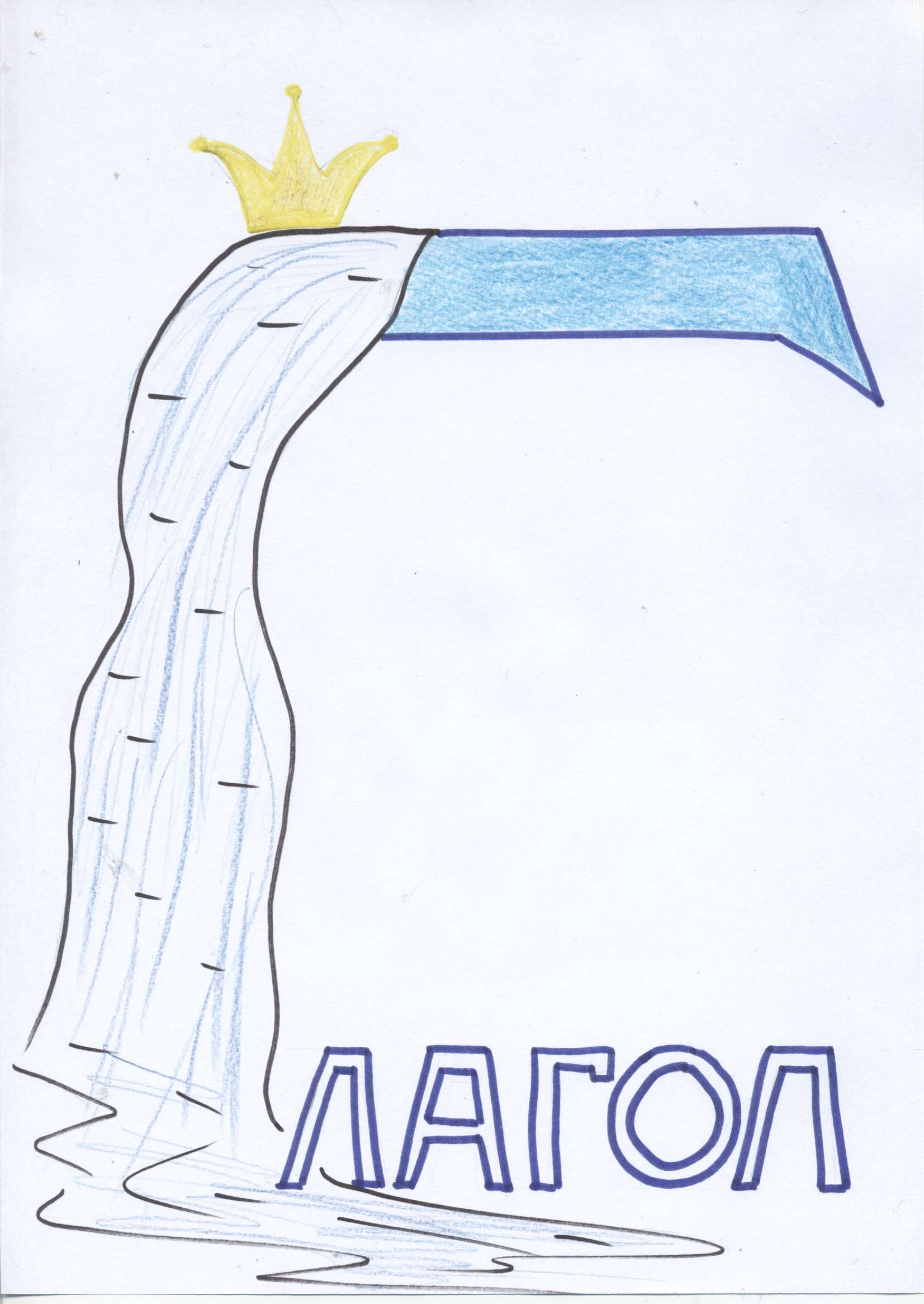 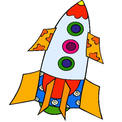 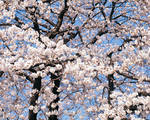 Что без меня предметы?Лишь названья.А я приду -Всё в действие придет.Летит ракета.Люди строят зданья.Цветут сады.И хлеб в полях растет.
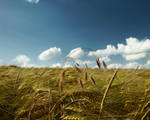 Что такое глагол?
Часть речи.
Отвечает на вопросы : что делать? , что делал ? что сделает?
Обозначает действие предмета.
В предложении бывает сказуемым.
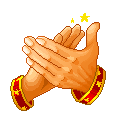 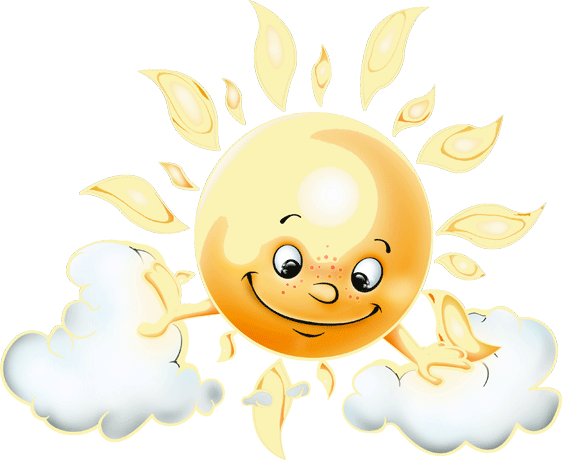 Идет бычок, качается, 
Вздыхает на ходу: 
«Ох, доска кончается, 
Сейчас я упаду».             /А.Л. Барто/
ЗАДАНИЕ:1.Найди в стихотворении глаголы.
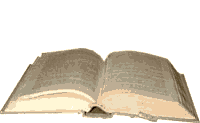 Подведём итоги!
…она беззвучно,
Но понятно и не скучно.
Ты … чаще с ней,
Будешь вчетверо умней!
Слова для справок:
говорит, толкует, беседуй, болтай.
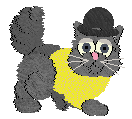 С неба смотрит солнцеМиллионы лет.Льет на землю солнцеИ тепло и свет.
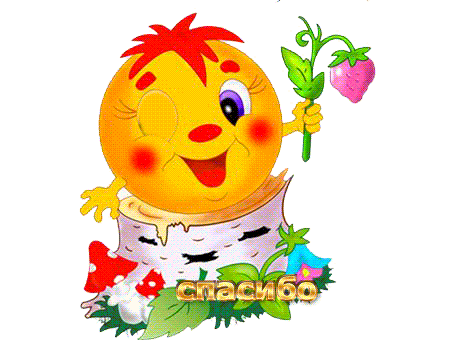